Key Reactions in Nuclear Astrophysics 2025
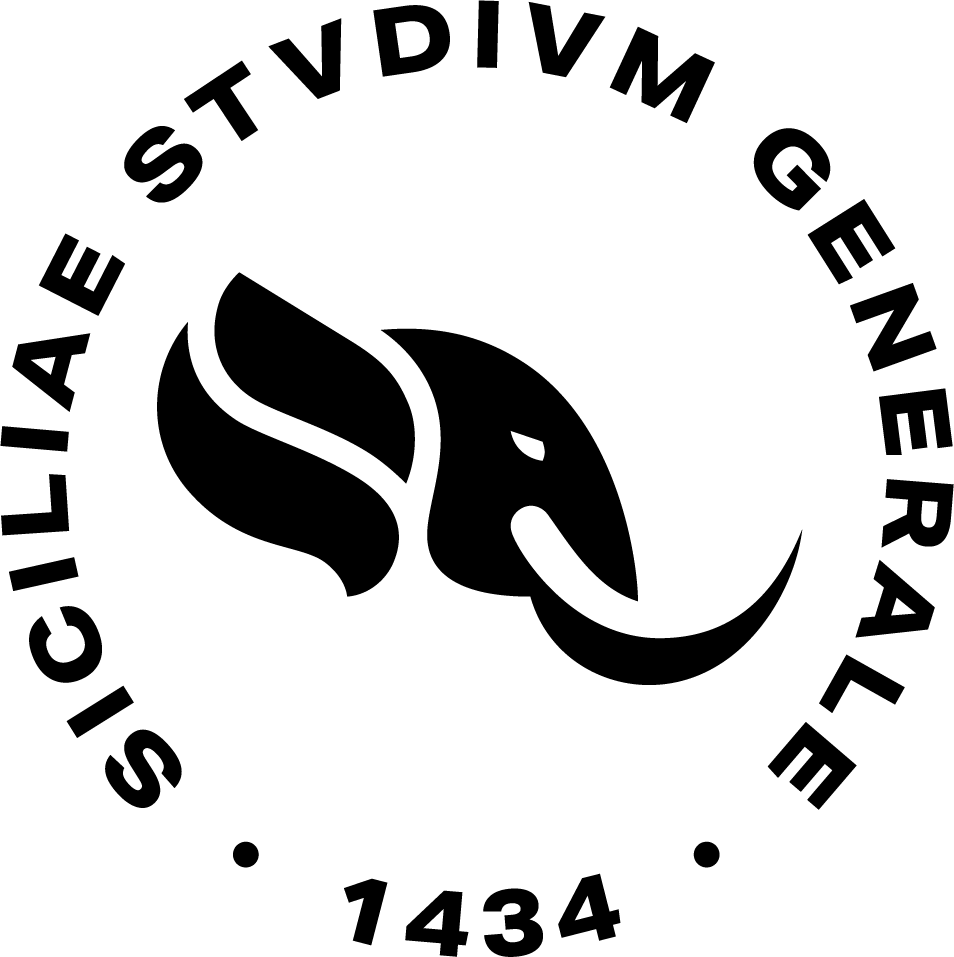 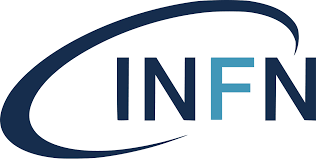 Nuclear Structure of 12C 
and its impact in Astrophysics

Ivano Lombardo 
for the NUCL-EX collaboration 
Dip. di Fisica e Astronomia - Università di Catania 
INFN - Sezione di Catania
Istituto Nazionale di Fisica Nucleare – Sezione di Catania
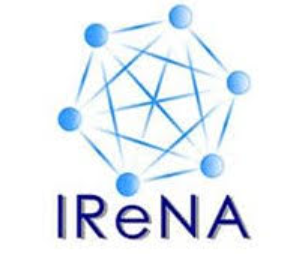 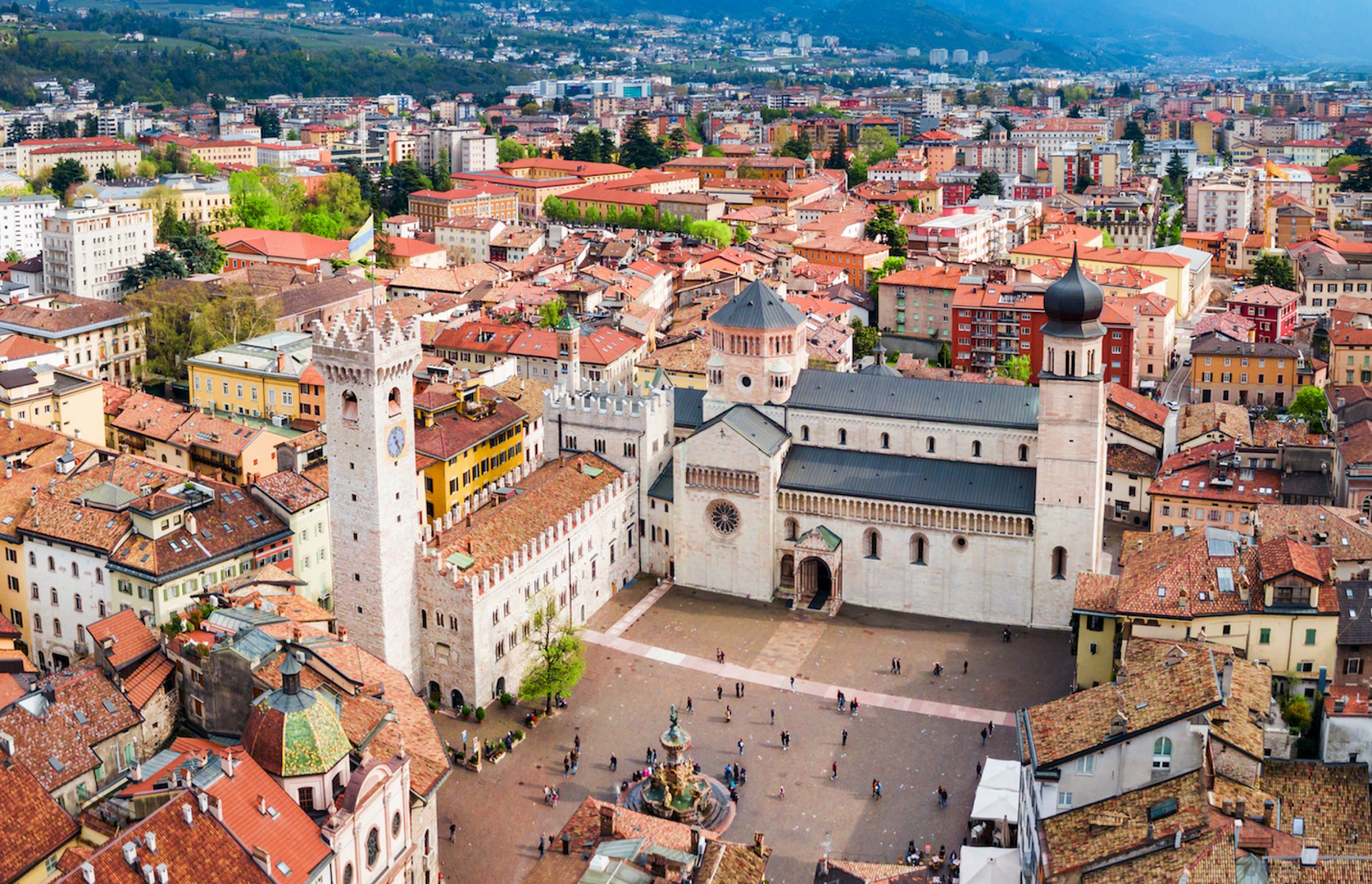 ivano.lombardo@ct.infn.it
1
Trento, 19/02/2025
Exotic structures in light nuclei
Complexity of nuclear force  deviation from the sphericity: axial deformation (collective behaviours),  spatial re-organization of nucleons in bounded sub-units (cluster model).
12O
13O
14O
15O
16O
17O
18O
19O
20O
21O
22O
11N
12N
13N
14N
15N
16N
17N
18N
19N
20N
21N
C
8C
9C
10C
11C
13C
17C
18C
19C
20C
a
12C
14C
15C
16C
a
B
8B
9B
10B
11B
12B
13B
14B
15B
17B
19B
Istituto Nazionale di Fisica Nucleare – Sezione di Catania
a
7Be
9Be
11Be
12Be
14Be
8Be
10Be
Be
linear chain
10Be,13-14C,16C(?),…
Li
6Li
7Li
8Li
9Li
11Li
He
3He
4He
6He
8He
a
1H
2H
3H
a
a
core
a
n
a
a-cluster
8Be
core
neutron skin
8He,C
neutron halo
6He,11Li,11Be
dilute gas
12C 0+,16O,20Ne(?)
Long range correlations
Clustering and Symmetry in light nuclei
Recently  applications of point group symmetries to clusterized nuclei, as 12C
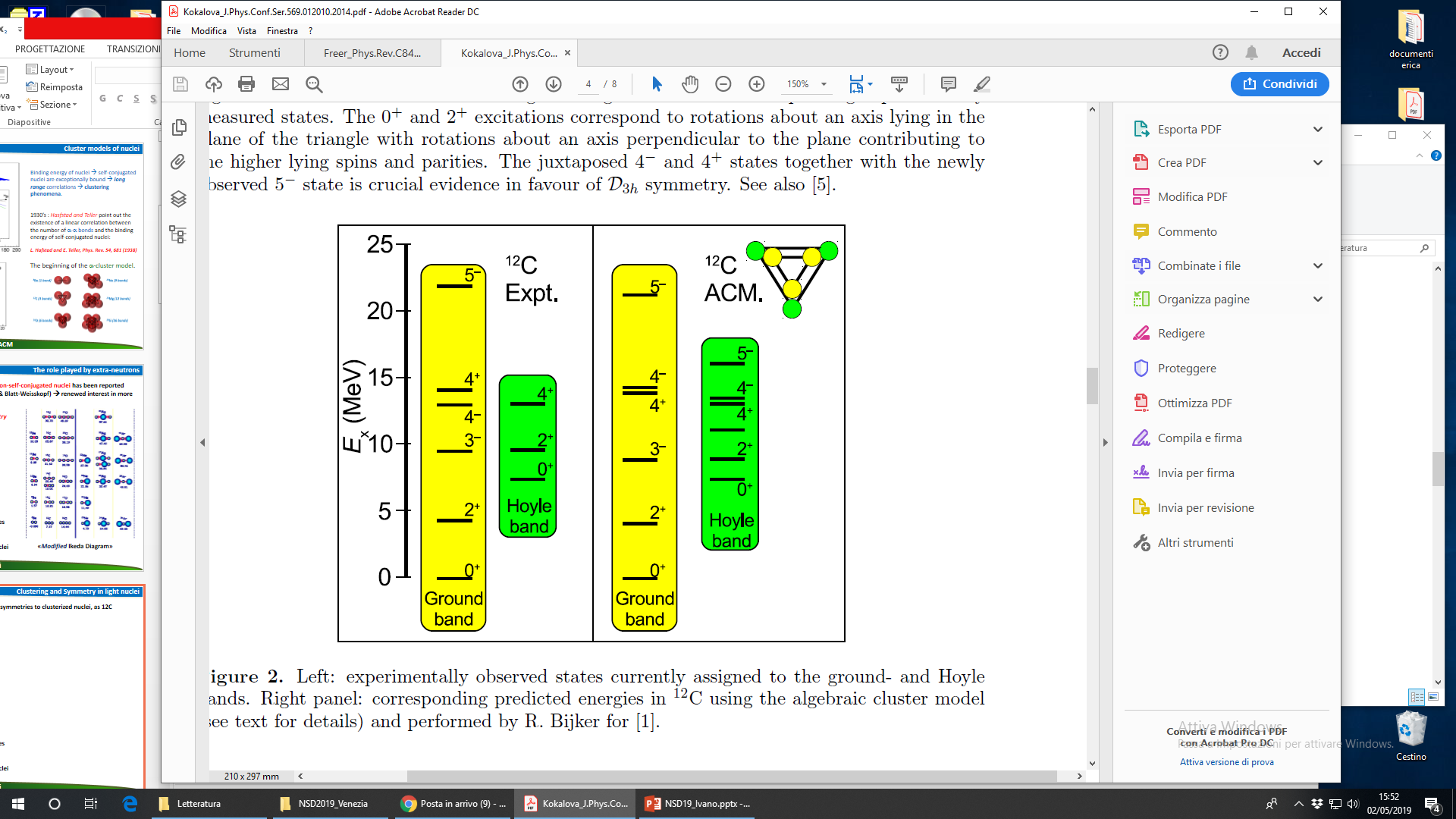 D3h
P. Atkins, Physical Chemistry (3rd ed.), OUP (1988) p. 409
Istituto Nazionale di Fisica Nucleare – Sezione di Catania
3-fold principal symmetry axis (C3)
3 two-fold axes perpendicular to C3
Horizontal mirror plane
R. Bijker & F. Iachello, Phys. Rev. C 61, 067305 (2000).
D. M. Lambarri et al, Phys. Rev. Lett. 113 (2014) 012502
Symmetry considerations  important benchmarck for microscopic calculations

Probe of the geometry of 12C  nuclear fluorescence experiments with linearly polarized g beams, see e.g. L. Fortunato, PRC 99 (2019) 031302(R)
Symmetry considerations apply for other self-conjugate nuclei!
e.g. 8Be with Z2 symmetry, 20Ne with D3h symmetry, 16O with Td etc  Bijker and Iachello’s work!
Similar considerations for odd nuclei
The triple alpha process in Nuclear Astrophysics
1939, Bethe  formation of 12C from the collisions of three a-particles unlikely     	          temperatures 50 times higher than the Sun required
1951, Öpik  the nucleosynthesis of carbon occurs in the Red Giant phase
1952, Salpeter  the nucleosynthesis of carbon is a sequential two-steps process
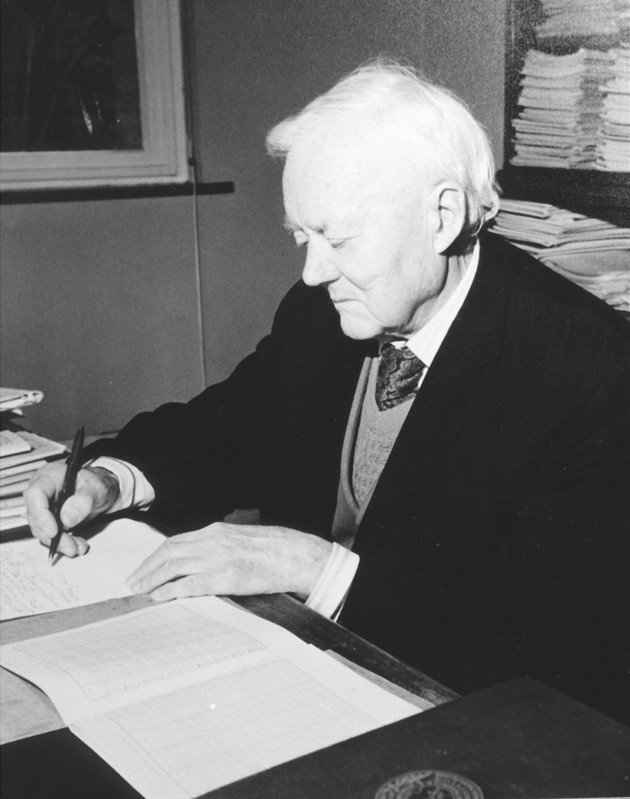 Ernst J. Opik (1893-1985)
Three-alpha process:
Istituto Nazionale di Fisica Nucleare - Sezione di Napoli
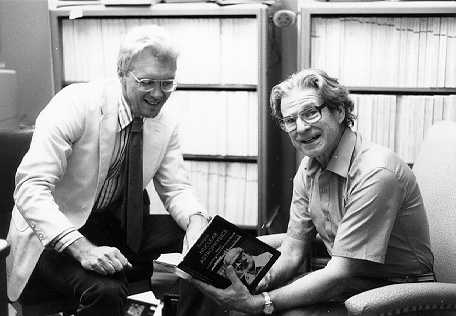 Donald Clayton (1935-2024)
Edwin E. Salpeter (1924-2008)
At T=0.1 GK and r=105  0.5 8Be for one billion 4He
The Hoyle state in Nuclear Astrophysics
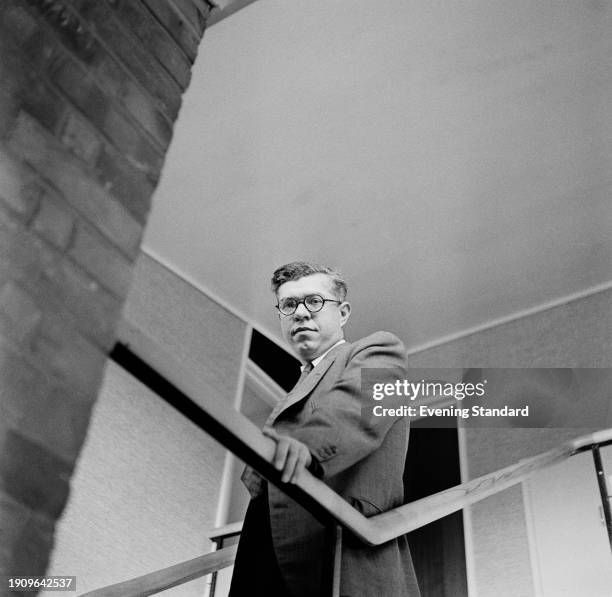 8Be
a
a
a
a
a
a
12C
Istituto Nazionale di Fisica Nucleare - Sezione di Napoli
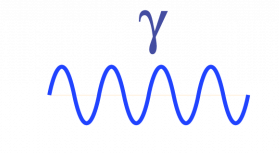 Fred Hoyle (1915-2001)
a
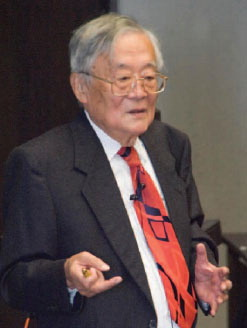 a
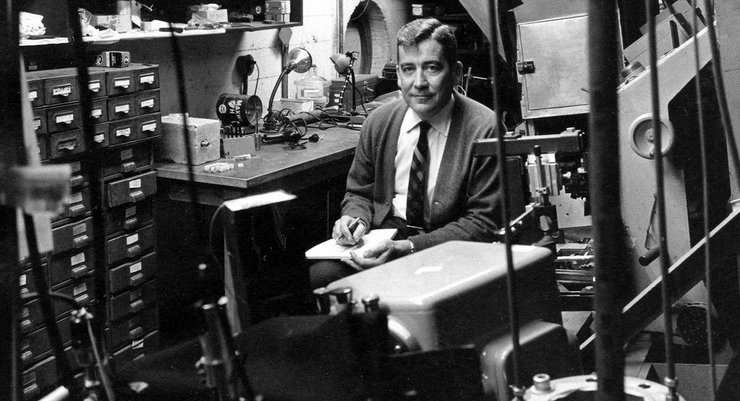 1953, Hoyle to reproduce the observed C/O abudance the 3a process occurs via a s-wave resonance  The Hoyle state (7.654 MeV, 0+)
1953, Whaling  experimental confirmation of the existence of the Hoyle state
1956, Morinaga  Hoyle state as a linear chain of alpha particles
1957, Fowler  experimental verification of Jp=0+ for the Hoyle state
Haruiko Morinaga
(1922-2018)
Ward Whaling (1923-2020)
… relevance of clustering in nuclear astrophysics!
The hunt to the excited states of 12C
The structure of 12C
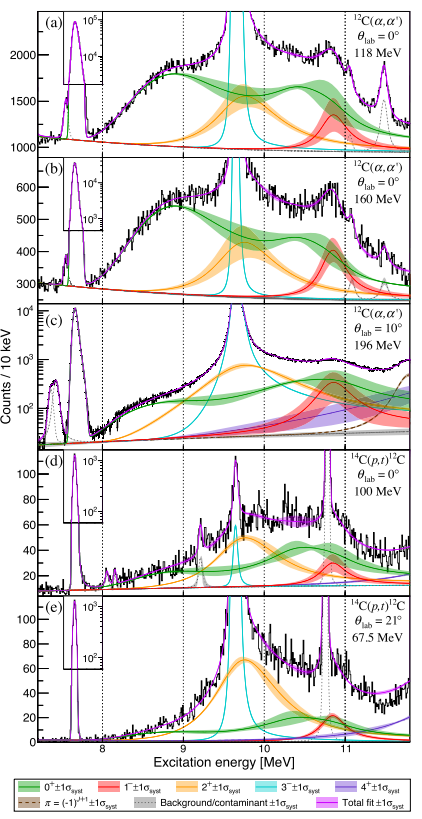 Cluster state of 12C located at 7.654 MeV (0+)  a pronounced cluster nature 
 not well understood properties  challenging open question in nuclear physics
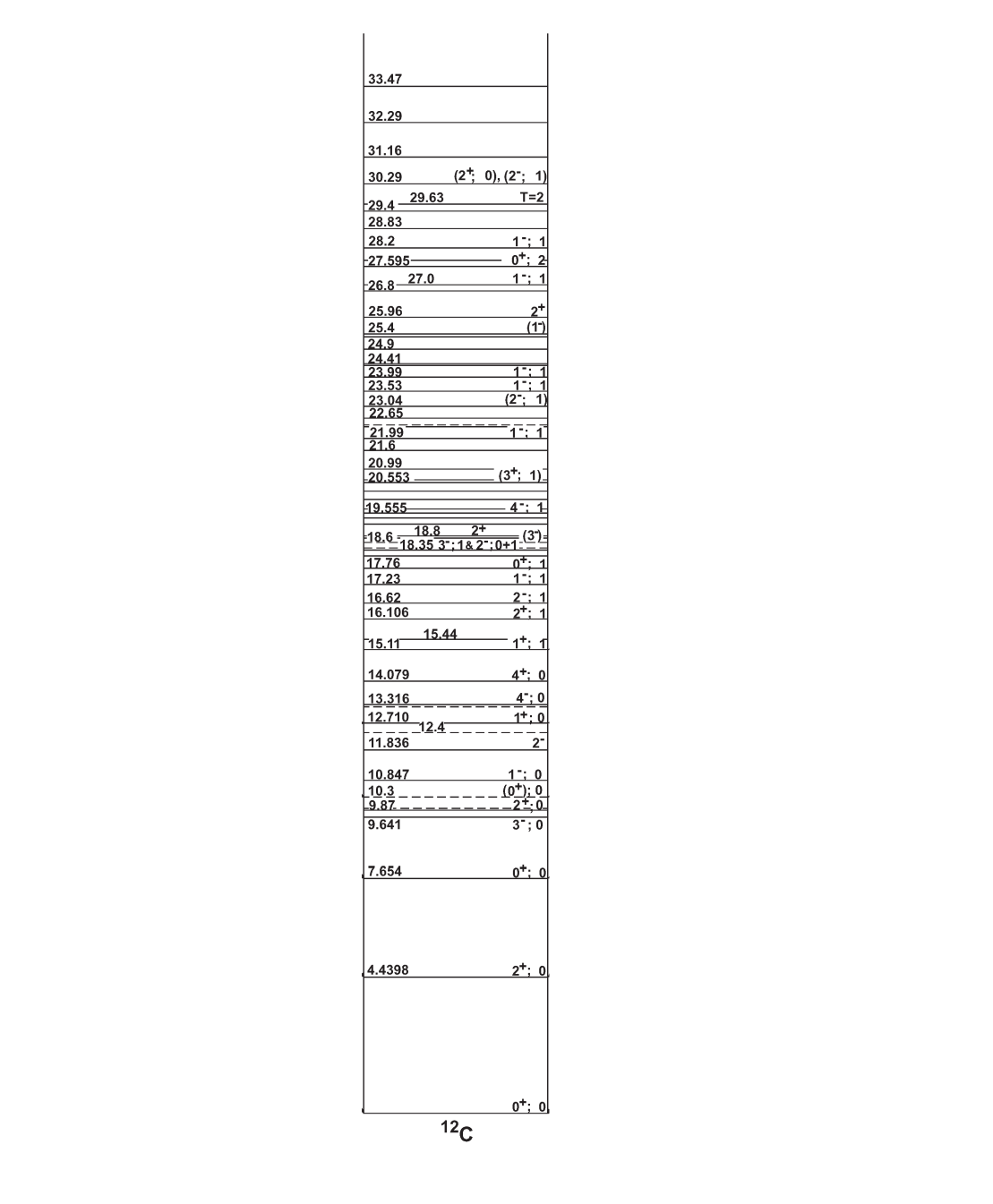 Ex = 7.654 MeV, «Hoyle state»
Jp = 0+
from Ajzenberg-Selove
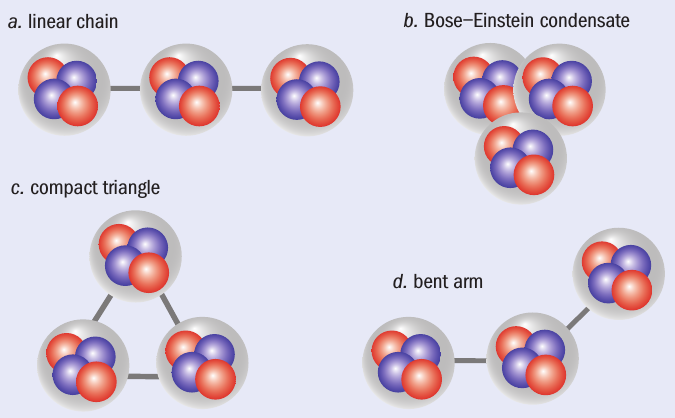 Istituto Nazionale di Fisica Nucleare – Sezione di Catania
M. Freer et al., Phys. Rev. C 83, 034314 (2011)
4+
D. Jenkins and O. Kirsebom, The Secret of Life, 
Physics World Feb. 2013
Hoyle band
2+
2+ 9.75 MeV
(a) linear chain: a-cluster model
(b) Bose-Einstein condensate: microscopic models (GCM, RGM)
(c) compact triangle: ACM
(d) bent-arm: microscopic models (Faddev three-body formalism)
8Be + a
11C + n
11B + p
7.367
15.957
18.722
0+
M. Itoh et al., Phys. Rev. C 84, 054308 (2011).
M. Freer et al., Phys. Rev. C 80, 041303 (2009).
W. R. Zimmerman, N. E. Destefano, M. Freer, 
M. Gai, and F. D. Smith, Phys. Rev. C 84, 027304 (2011).
Breathing mode of the H.S.  K. Li et al, PLB (2022)
Some peculiarities of the Hoyle state
Was its introduction based on the use of the anthropic principle? H. Kragh, Arch. Hist. Exact Sci 64 (2010) 721; S. Thorvaldsen, Dialogo (2014) 43-46
Mass of light quarks from the Hoyle state and fine-tuning  Epelbaum et al, PRL 110 (2013)
Can the Hoyle state wave function show some BEC character? Tohsaki et al, PRL 87 (2001) 
Abnormally large charge radius  (e,e’) or (h,h’) probes  model dependencies!
Direct decay, by-passing 8Be? Triple alpha reaction rate?
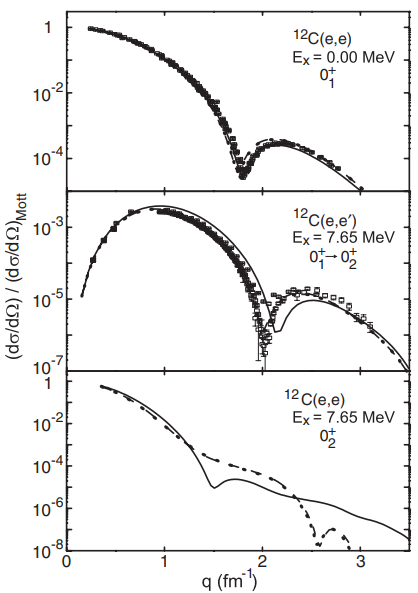 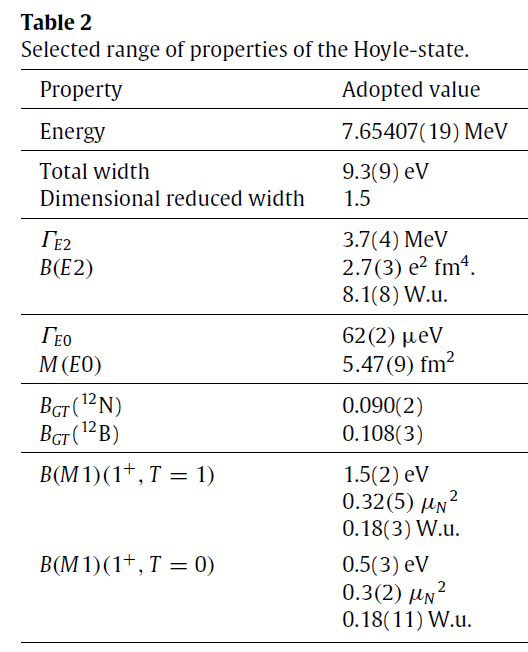 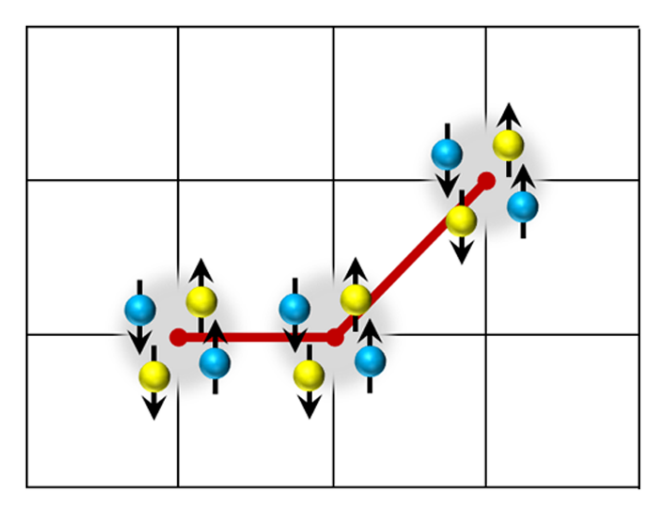 GS
HOYLE
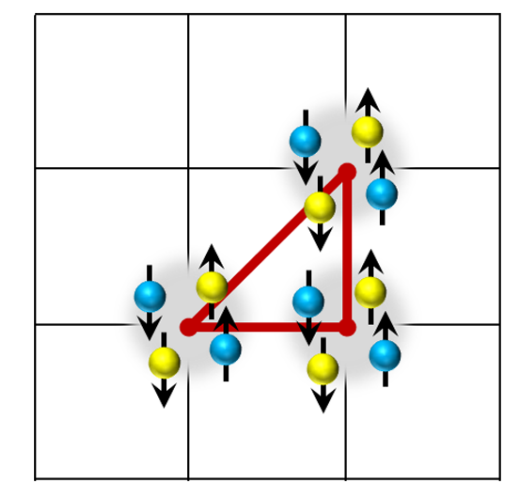 Istituto Nazionale di Fisica Nucleare – Sezione di Catania
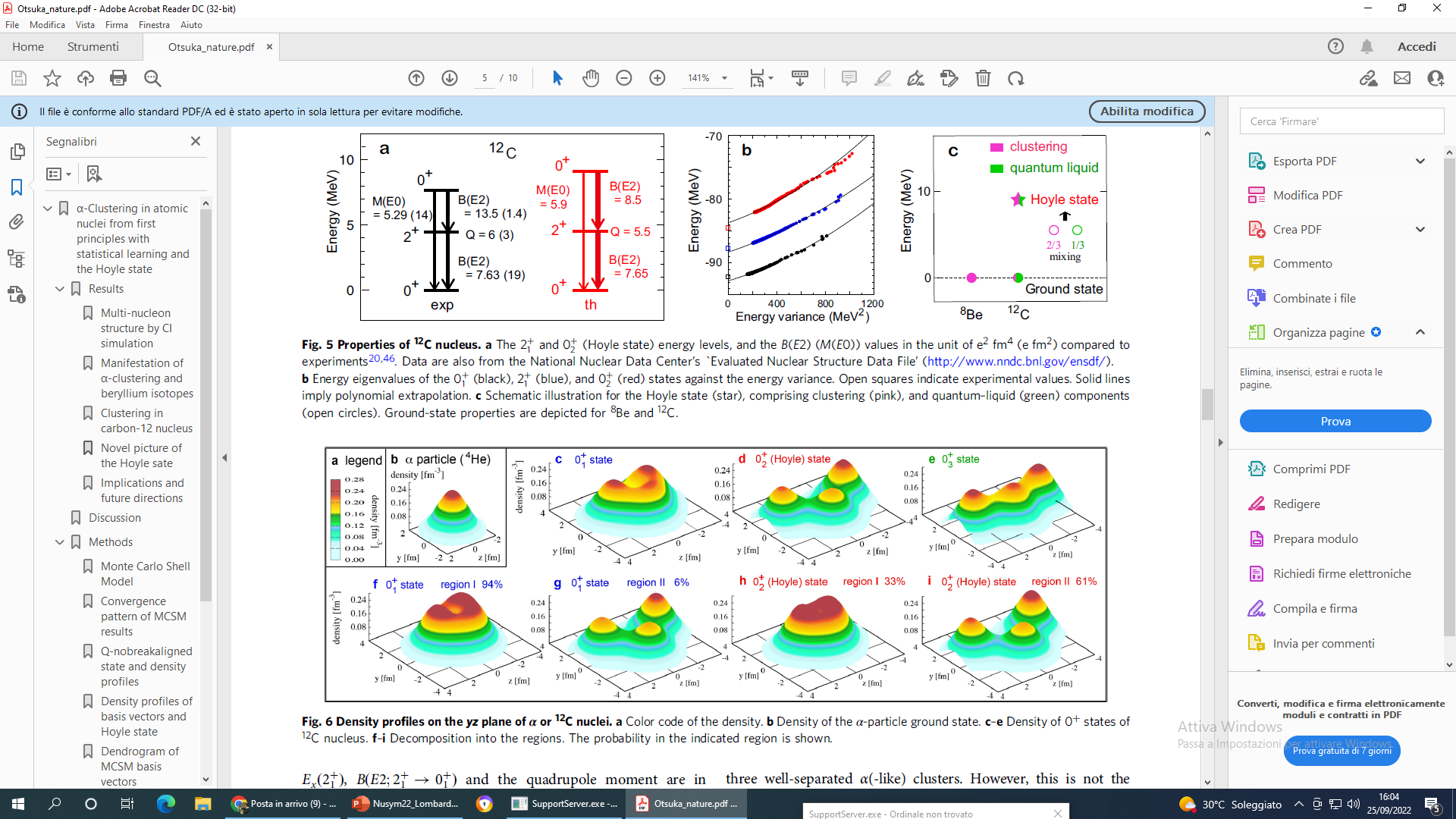 E. Epelbaum et al, PRL 109 (2012)
Ab initio lattice calculations
M. Chernykh et al, PRL 98 (2007)
T. Otsuka et al, Nat. Comm. 13 (2022)
see also Freer & Fynbo, PPNP 78 (2014)
12C structure and triple a reaction rate
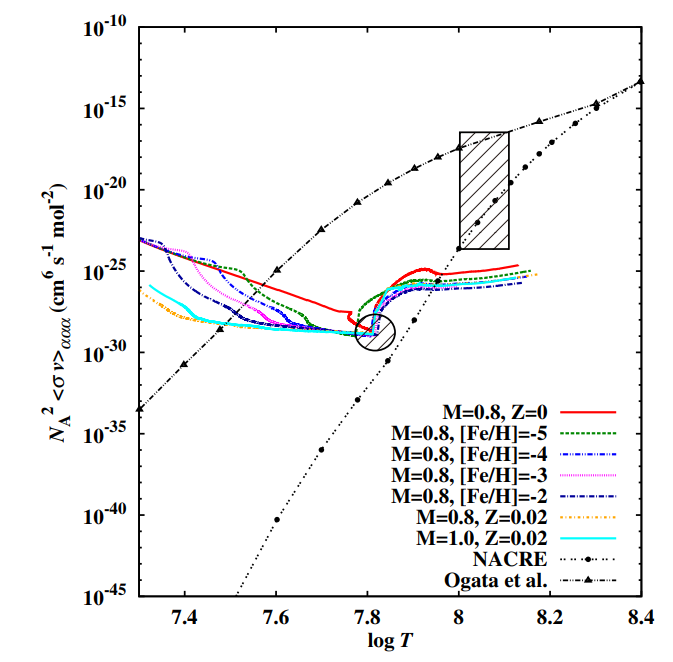 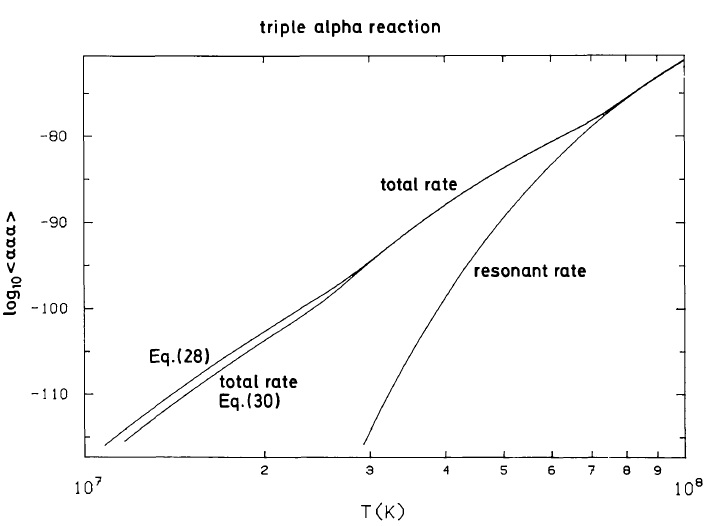 T. Suda et al, APJ 741 (2011)
K. Nomoto et al, A&A 149 (1985)
Ogata et al, PTP 122 (2009)
NACRE
Istituto Nazionale di Fisica Nucleare – Sezione di Catania
M. Tsumura et al, PLB 817 (2021)
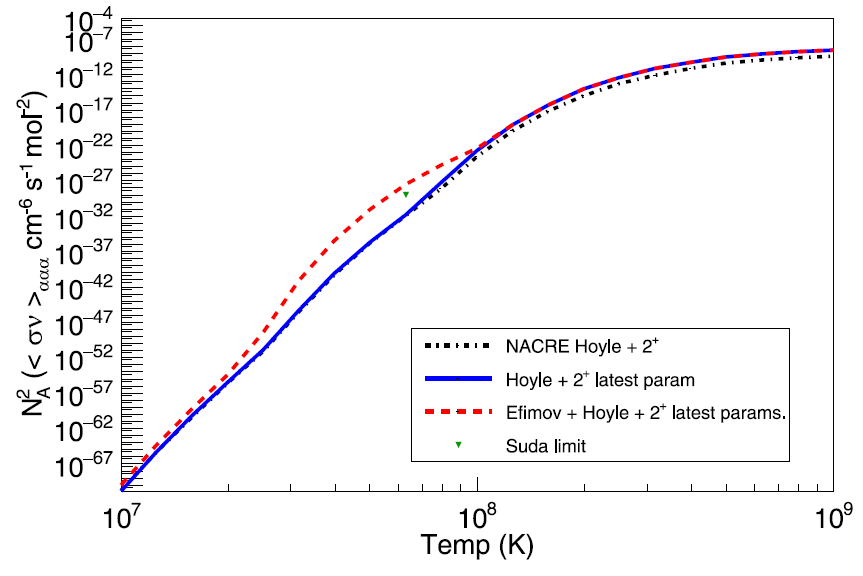 J. Bishop et al, PRC 103 (2021)
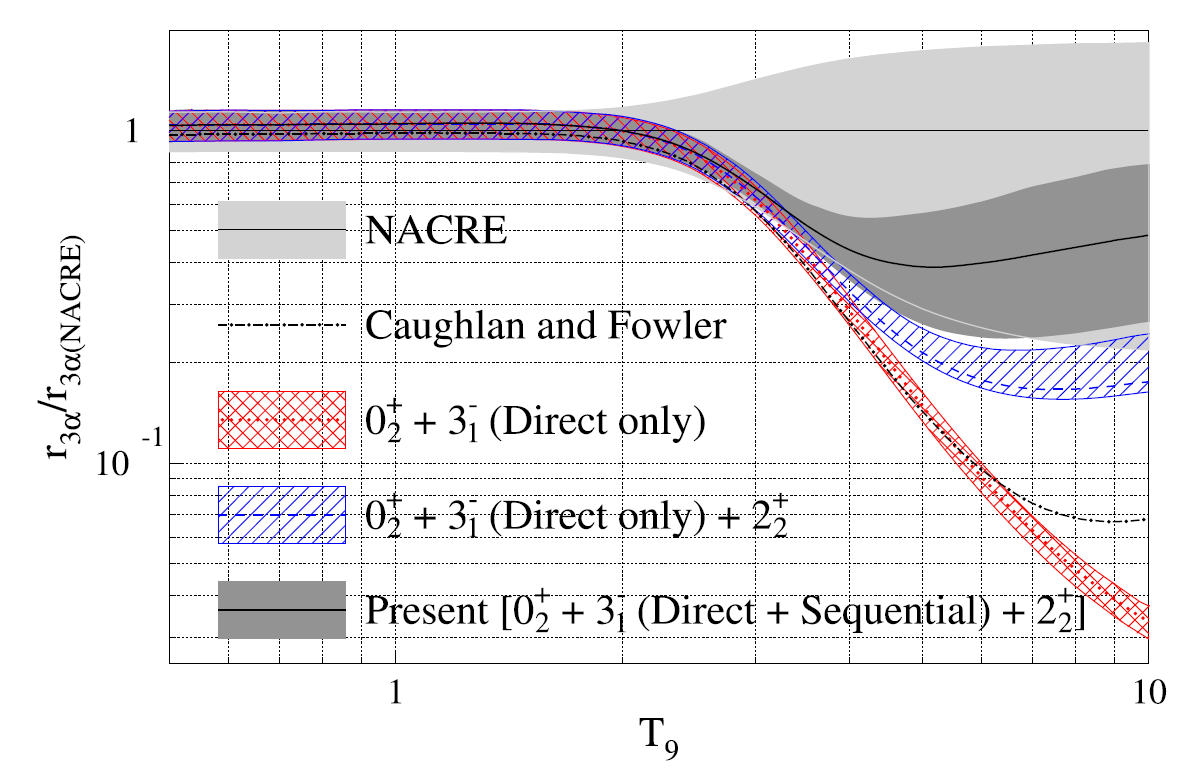 ..see also the talks by DeBoer, Bonasera, …
The Hoyle state in 12C: direct decay?
8Be
a
a
12C*
sequential
a
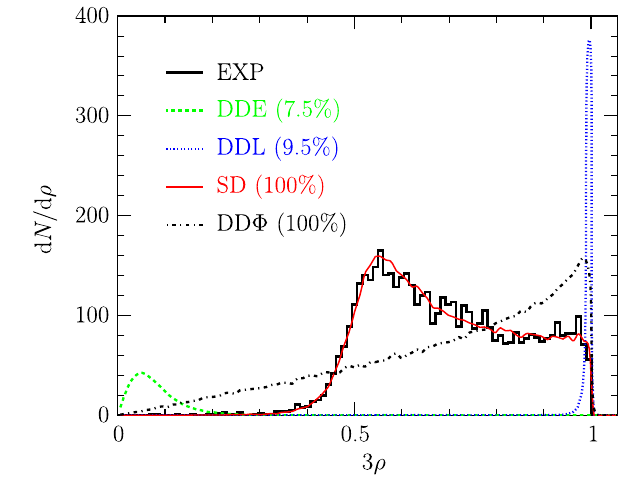 a
a
a
a
direct
a
a
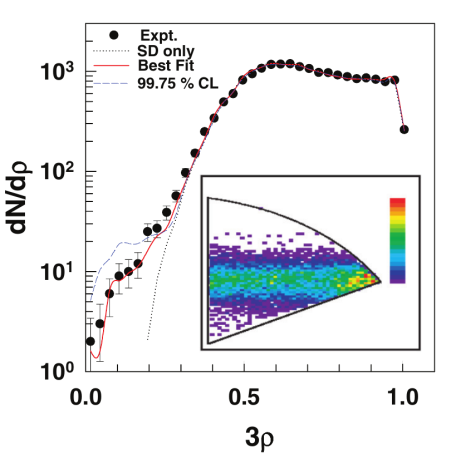 A. Raduta et al.
Istituto Nazionale di Fisica Nucleare – Sezione di Catania
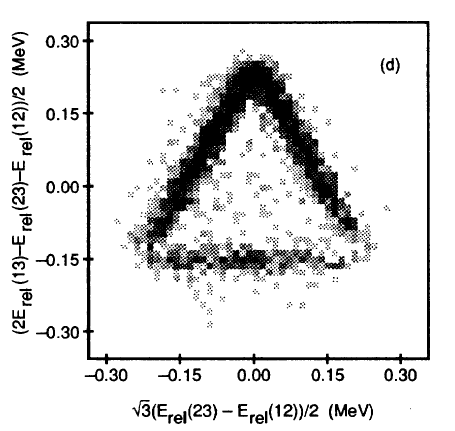 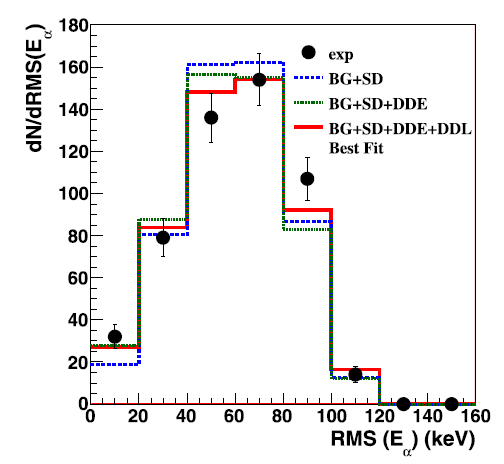 M. Freer et al.
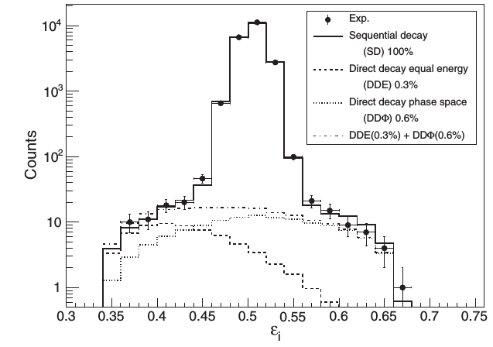 [1] M. Freer et al., Phys. Rev. C 49, R1751 (1994). [2] Ad. R. Raduta et al., Phys. Lett. B 705, 65 (2011).  [3] J. Manfredi et al., Phys. Rev. C 85, 037603 (2012). [4] O. S. Kirsebom et al., Phys. Rev. Lett. 108, 202501 (2012). [5] T. K. Rana et al., Phys. Rev. C 88, 021601(R) (2013). [6] M. Itoh et al., Phys. Rev. Lett 113, 102501 (2014). [7] L. Morelli et al., J. Phys. G: Nucl. Part. Phys. 43, 045110 (2016).
…effects of the medium?
The HOYLE experiment at LNS
14N(d,a2)12C(7.654) at LNS, Catania
Tandem 15MV
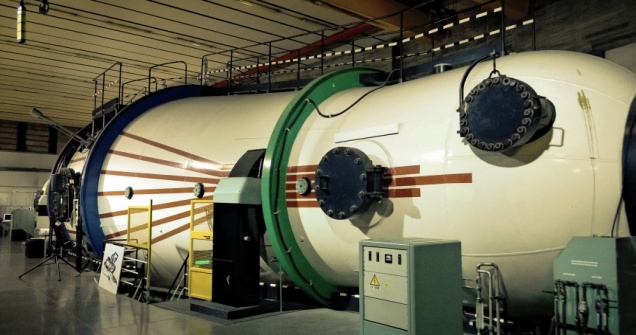 Hodoscope
anticoincidence 
telescope
Istituto Nazionale di Fisica Nucleare – Sezione di Catania
3α
C3N6H6
α
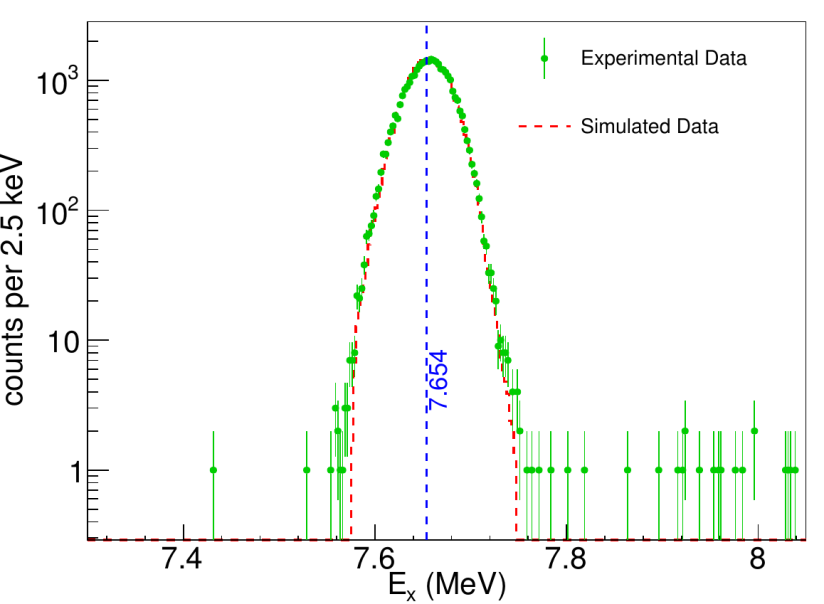 d
LNS
Ed=10.5 MeV
≈ 30kevts of four-fold coincidences
The Hoyle state direct decay width
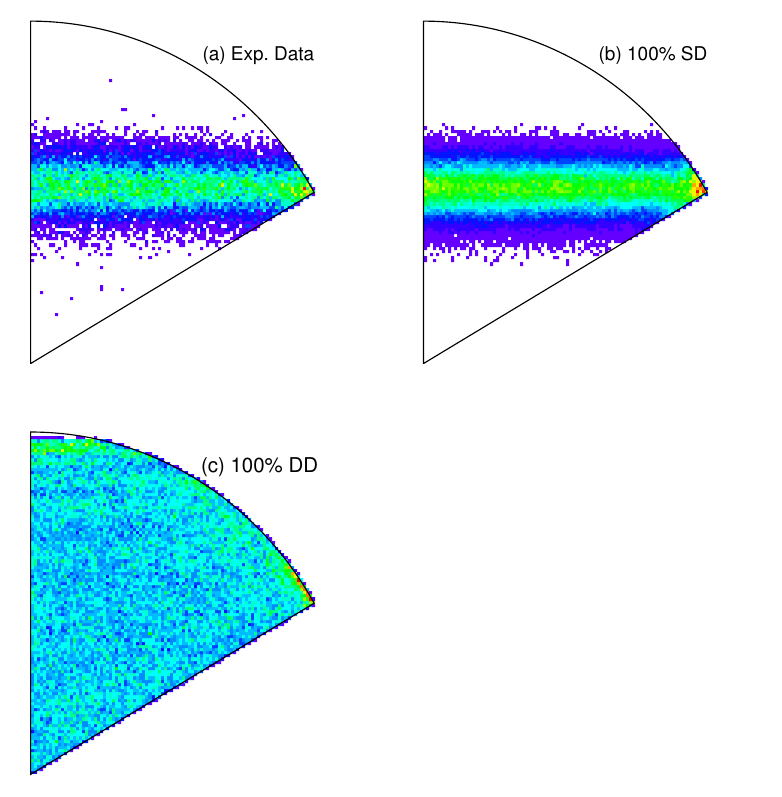 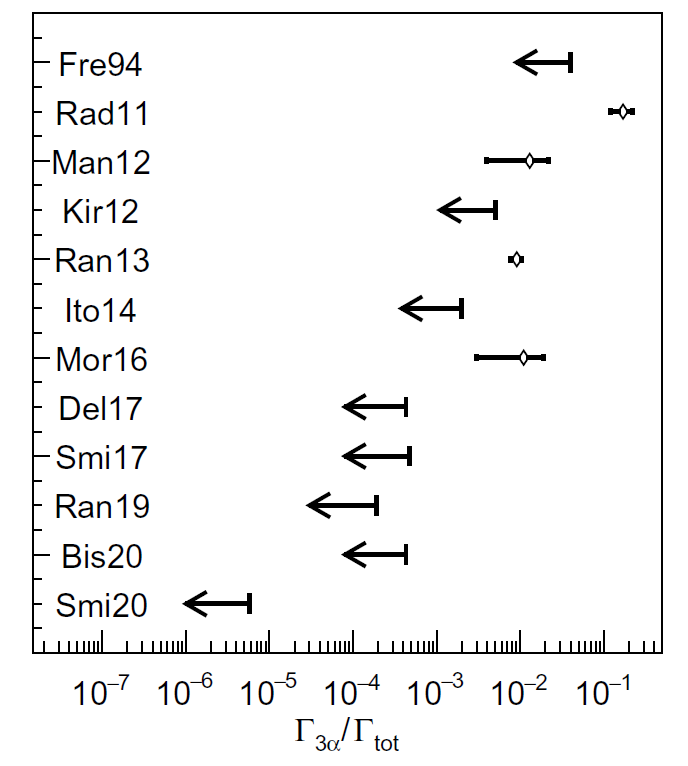 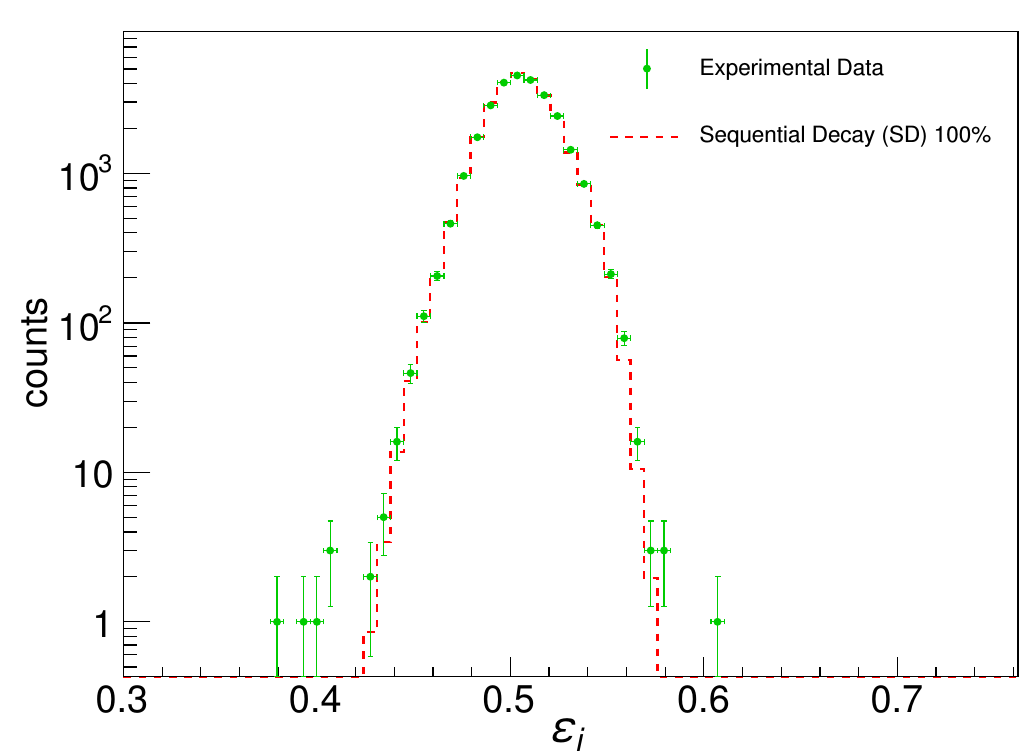 <0.019% 95% CL
Istituto Nazionale di Fisica Nucleare – Sezione di Catania
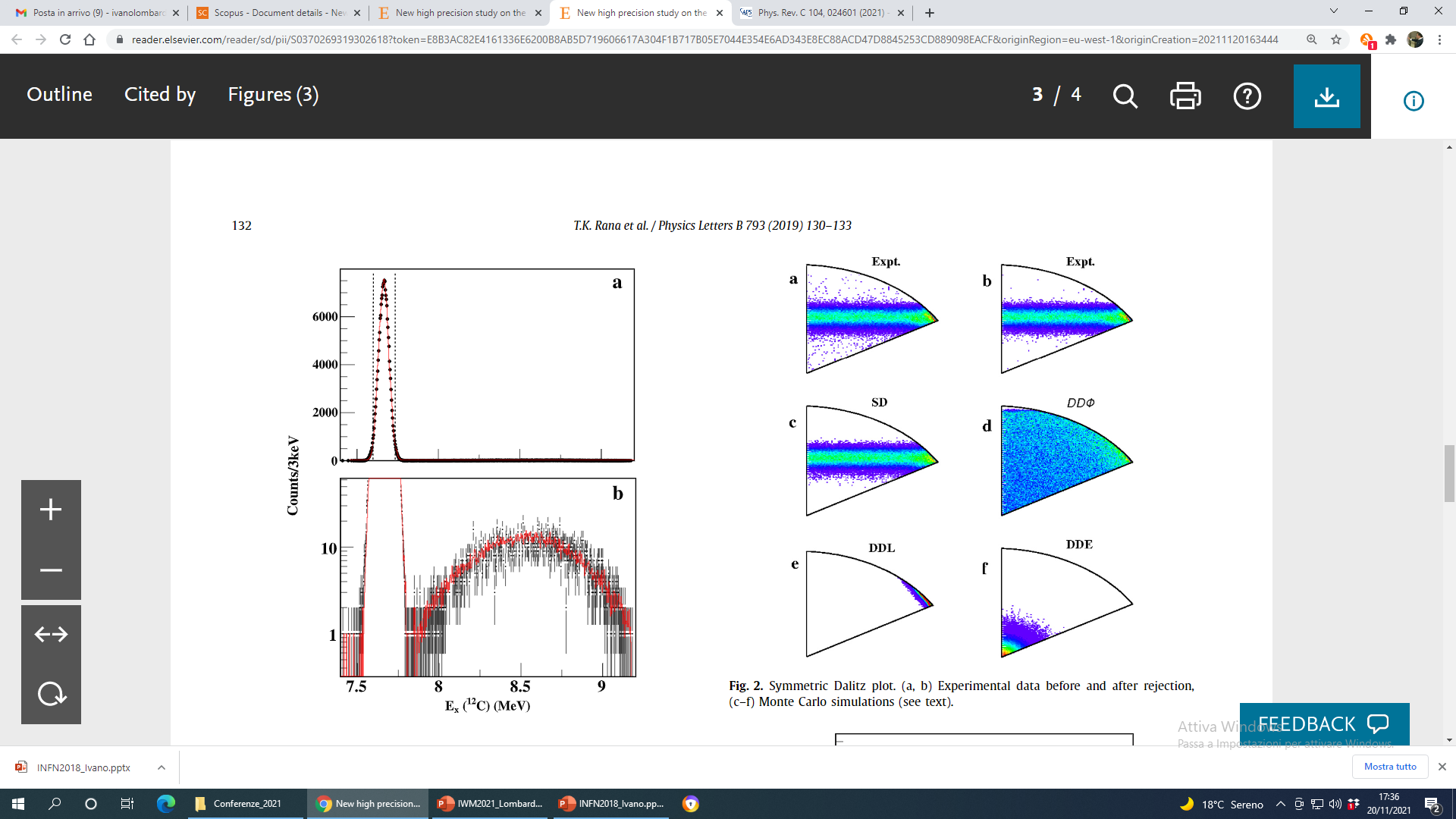 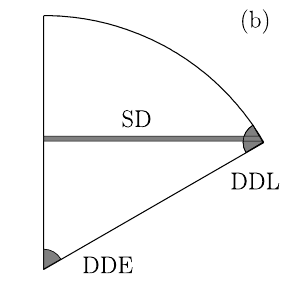 DD < 0.043% at 95% CL
Nearly identical to the findings of 
R. Smith et al, PRL 119 (2017) 132502
and also, by using 12N decay:
J. Bishop, PRC 102 (2020) 041303 (R)
T.K. Rana et al, Phys. Lett. B 793 (2019)
see also IL & DDA, Riv. Nuovo Cim. 46 (2023)
Some theoretical estimates on the DD
Faddeev 3-body calculations by Ishikawa (2014): DD < 1%
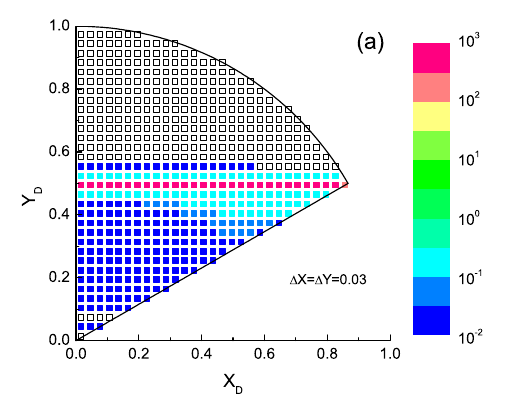 Simple phase-space calculations+WKB penetrability 
R. Smith et al (PRL, 2017):
Semi-classical calculations by Zheng et al (Phys. Lett. B, 2018): ≈ 10-5
R-matrix calculations by Refsgaard et al (Phys. Lett. B, 2018)
Istituto Nazionale di Fisica Nucleare – Sezione di Catania
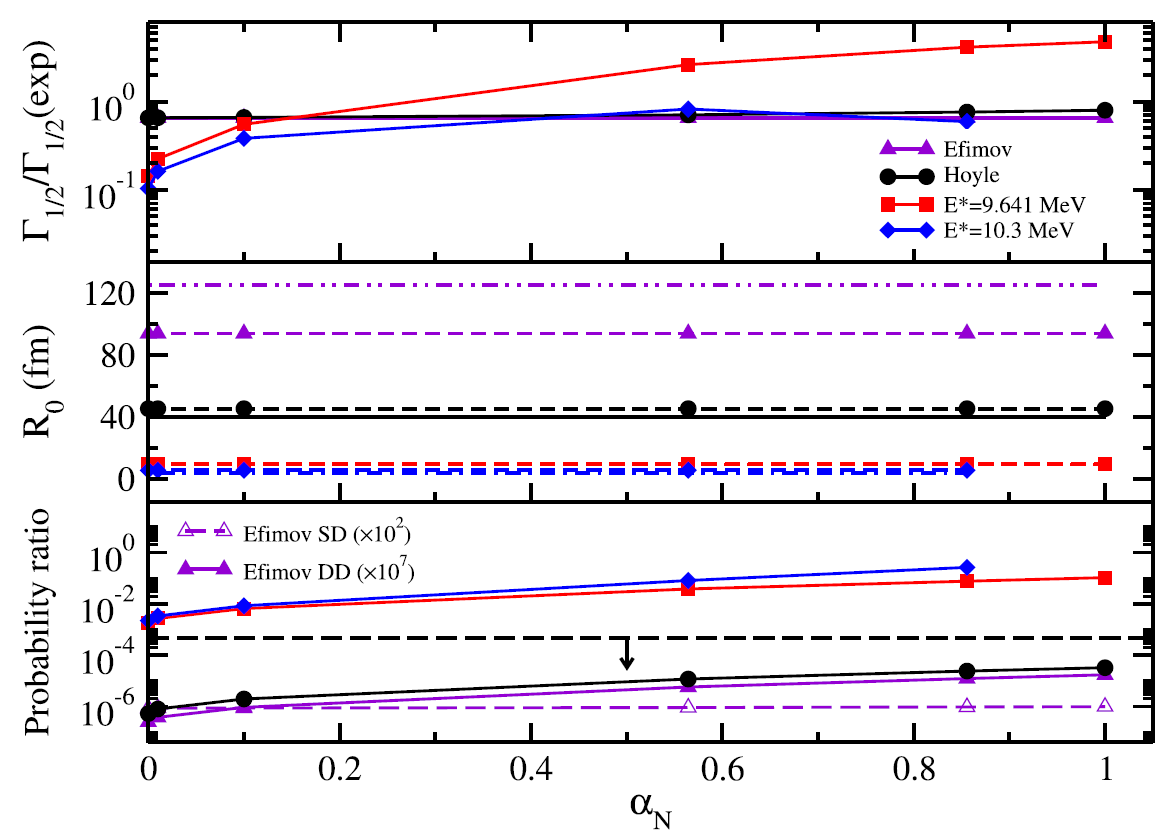 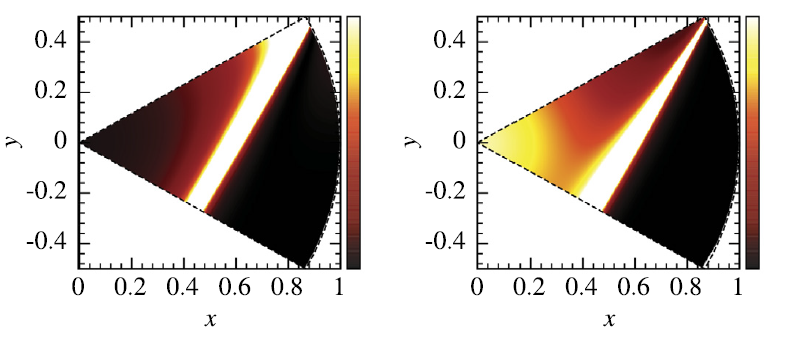 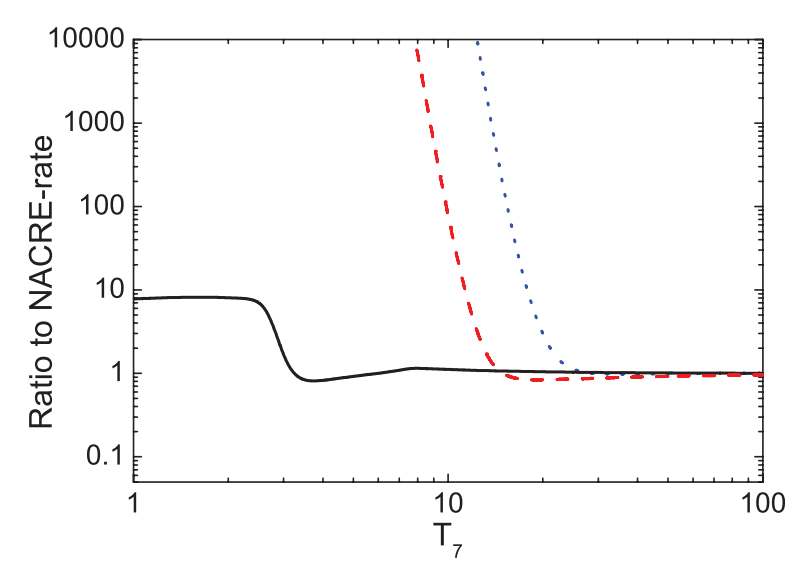 CDCC
OKK
Ghost anomaly
3-body
R. Smith et al, PRC 102 (2020): BR < 5.7·10-6
The Hoyle state radiative width
The triple alpha process reaction rate  resonant process:
Hoyle state
Istituto Nazionale di Fisica Nucleare – Sezione di Catania
Associated-particle technique
Particle-g-g technique
… 4-fold coincidence …
12C
…see also Rolfs-Rodney p. 393 sgg.
A new rush to the Hoyle state
2020 - T. Kibédi et al., Phys. Rev. Lett. 125 (2020): using gamma-particle coincidence techniques as in Obst PRC 1976, but identifying and correcting flaws in previous experiments
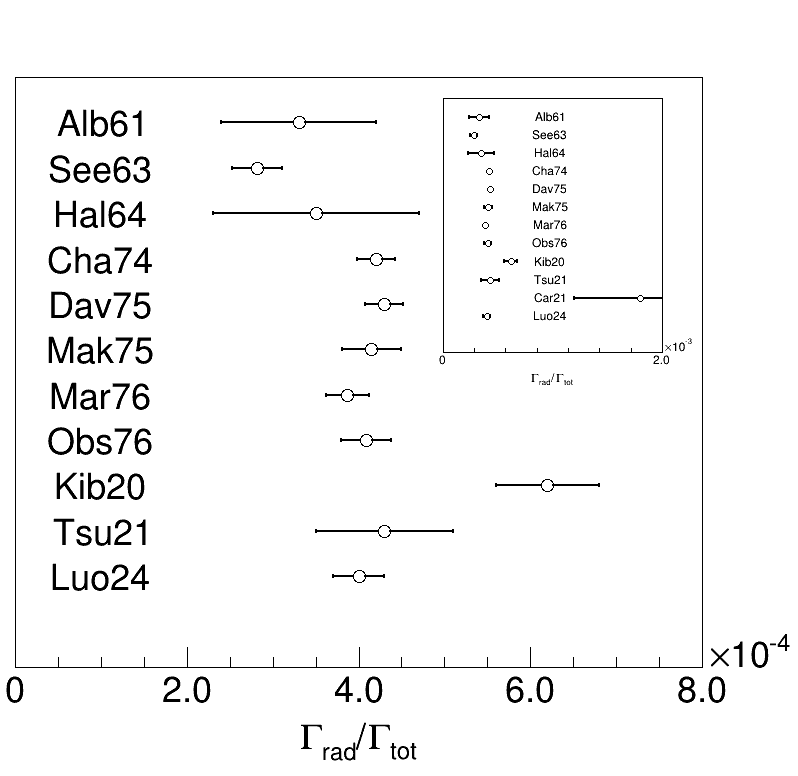 2021 – M. Tsumura et al. Phys. Lett. B 817 (2021): the experiment is tuned to probe the radiative branching ratio of the 9.63 MeV state
Istituto Nazionale di Fisica Nucleare – Sezione di Catania
2021 – G. Cardella et al. Phys. Rev. C 104 (2021): as in Tsu21, the experiment is tuned to probe the 9.63 MeV state. This is the only experiment so far capable to fully detect all the reaction products (4-fold coincidence technique)
2024 – Z. Luo et al. Phys. Rev. C 109 (2024): advanced particle-coincidence techniques using a magnetic spectrometer
Kibedi et al  BRrad = 6.2(6)∙10-4
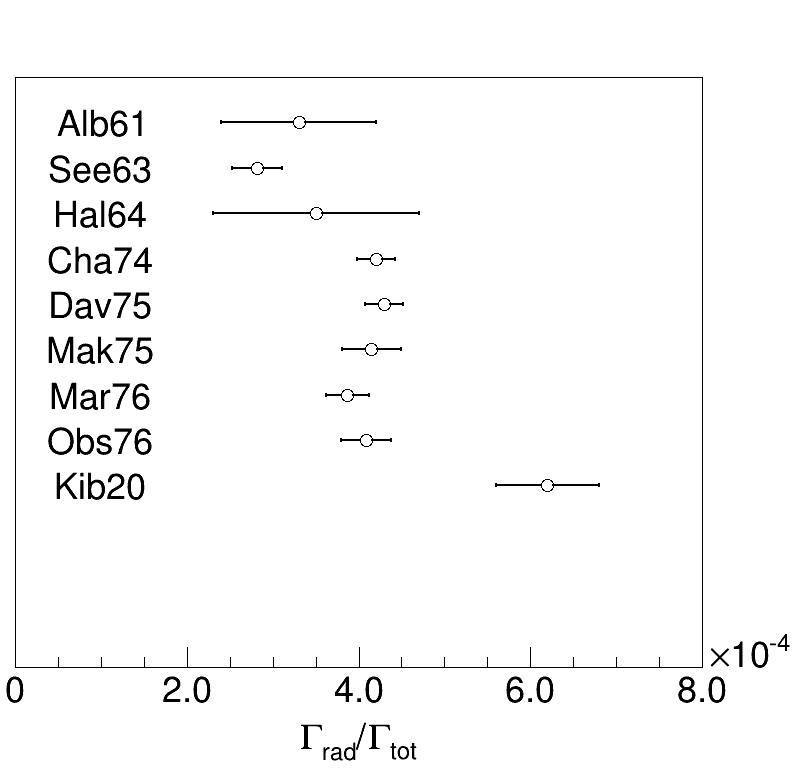 The Hoyle state radiative width
Sizable impact on the triple-alpha process in stars  about 34%
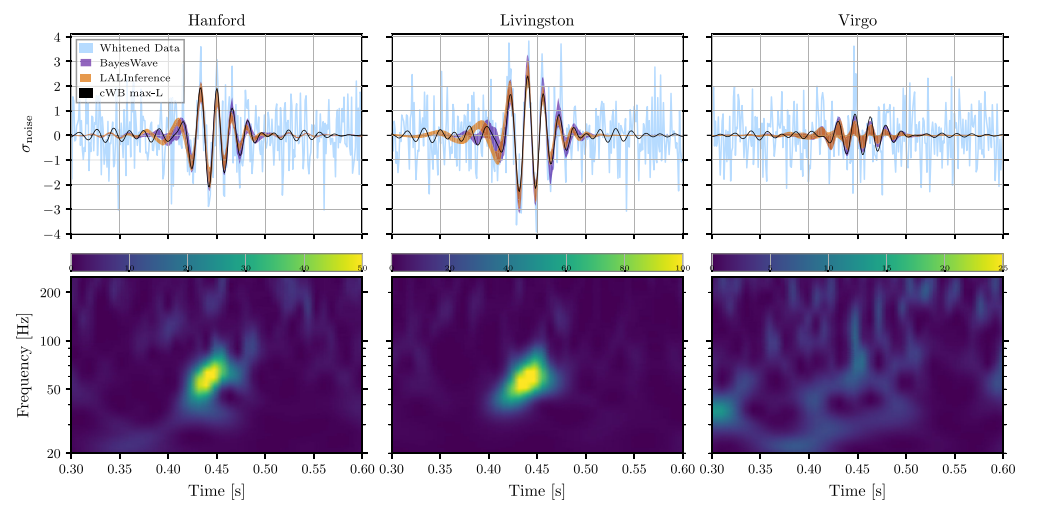 Istituto Nazionale di Fisica Nucleare – Sezione di Catania
S.E. Woosley and A. Heger, APJL 912 (2021)
The experimental set-up
The experiment was performed at the INFN-Laboratori Nazionali di Legnaro (LNL) over two runs in 2021 and 2023, with over 20 days of beam time.
Beam: d @ 2.7 MeV (CN accelerator), with intensities of a few tens of nA, to make negligible spurious coincidences between the two telescopes
Target: C3H6N6 + C backing
Detectors: Anti-coincidence telescope (90°) + Anti-coincidence telescope (64.8°).
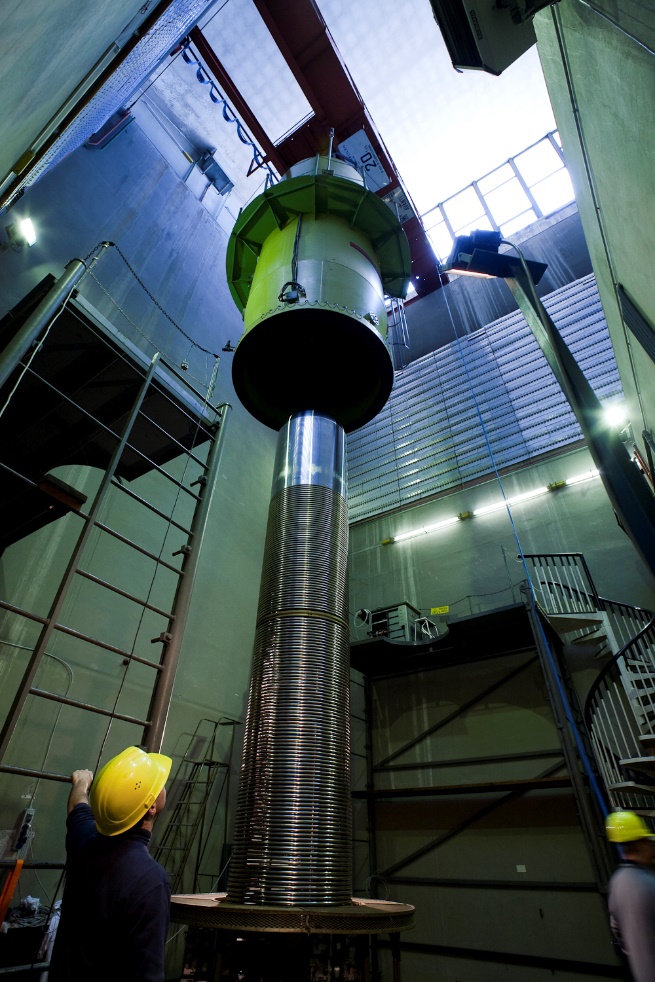 Istituto Nazionale di Fisica Nucleare – Sezione di Catania
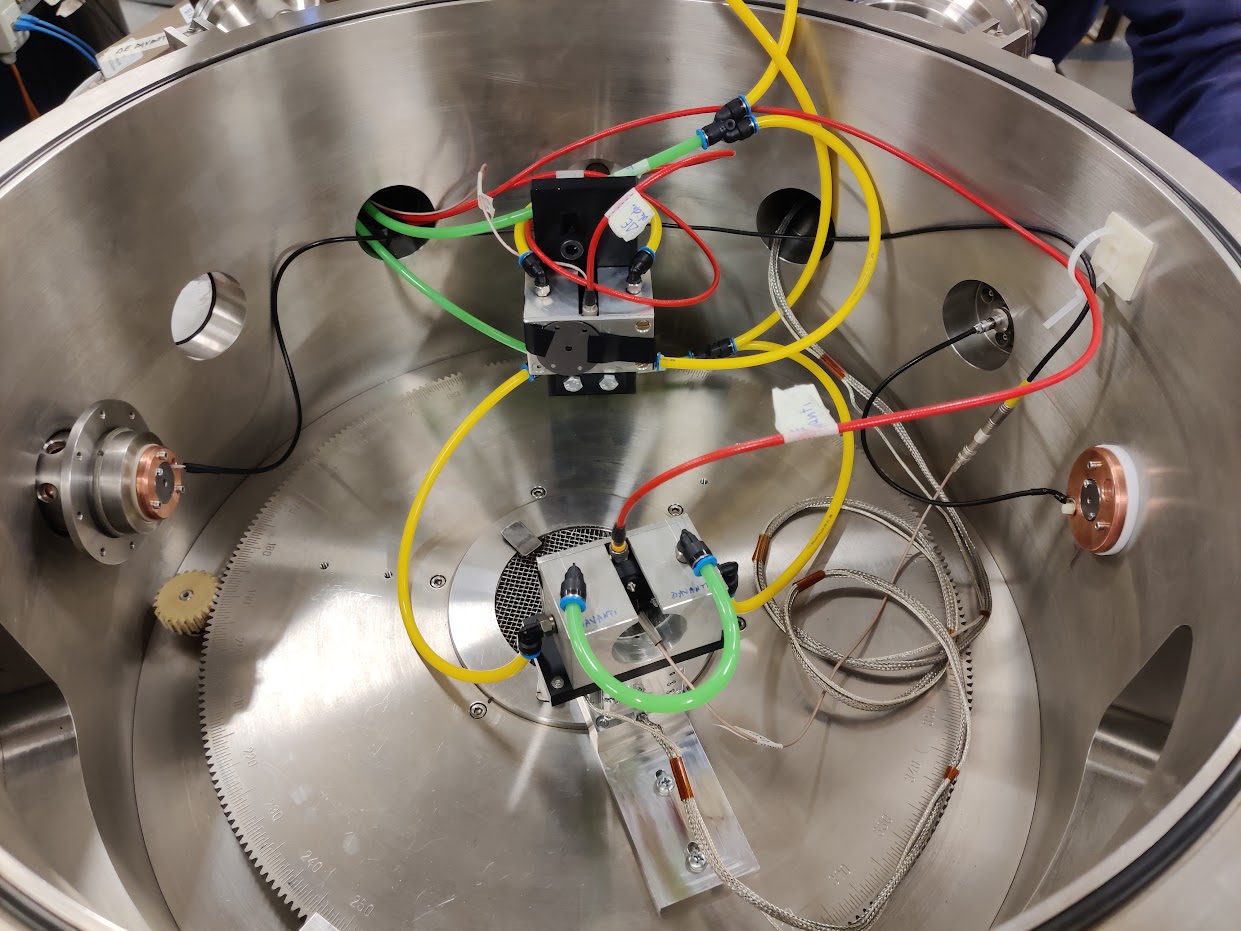 CN accelerator at LNL
Dell’Aquila et al, Sci. Rep. 14 (2024)
Exp. results: the ejectile spectrum
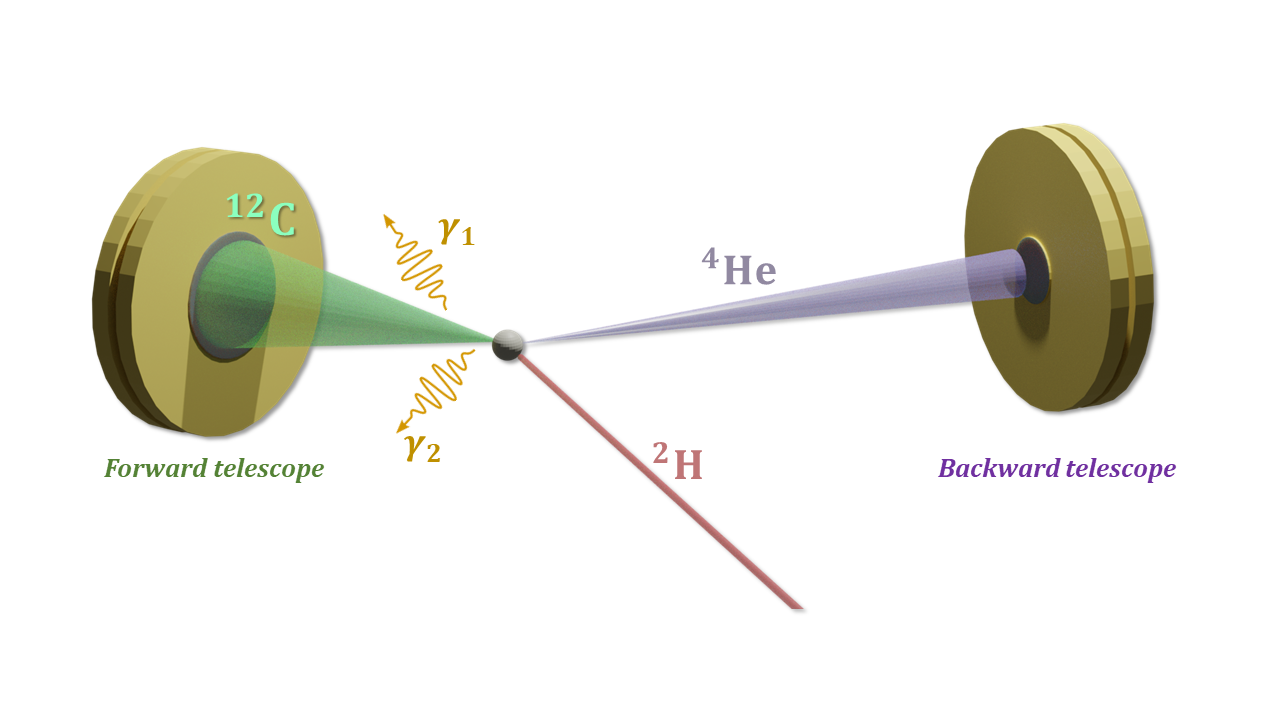 12C detector
(anti-coincidence telescope)
12C kinematic cone
12C*
C3H6N6 target (tilted by 65°)
a
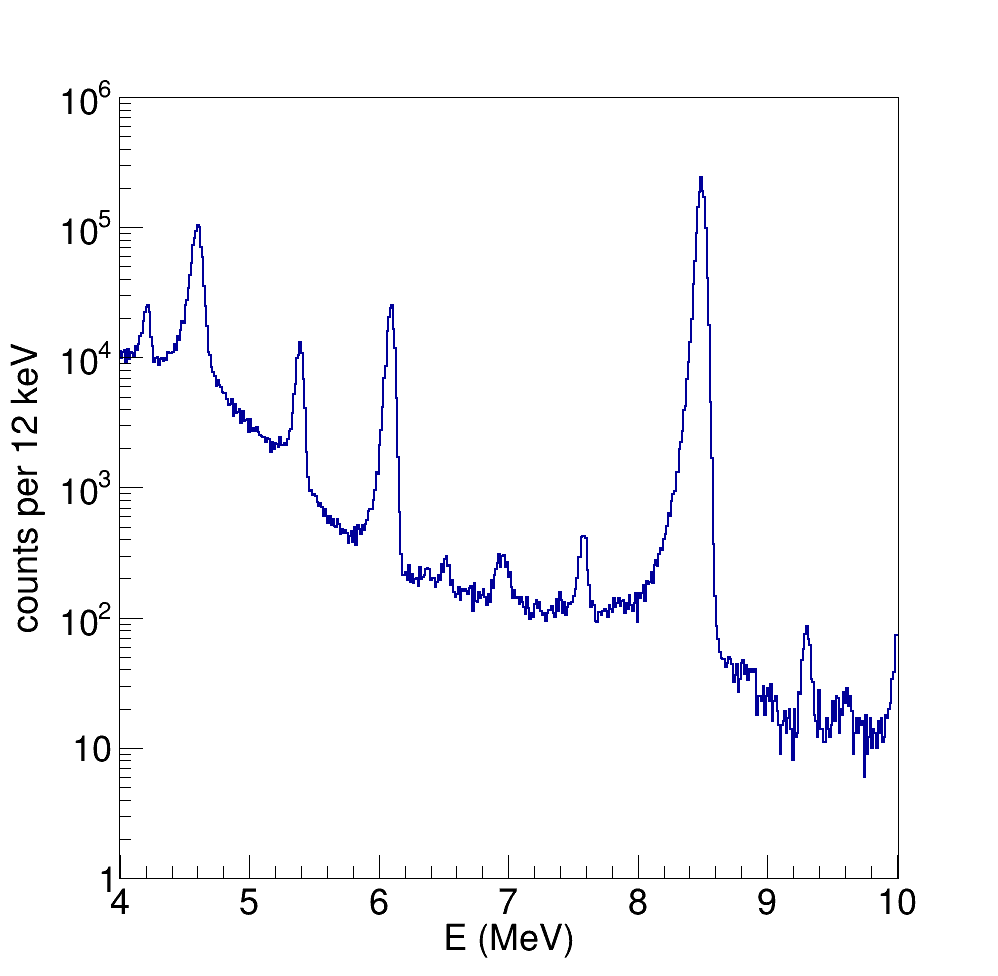 alpha-detector
(anti-coincidence telescope)
Istituto Nazionale di Fisica Nucleare – Sezione di Catania
accelerated deuteron beam
Hoyle
4.44 MeV
Grad  associated-particle method
Exp. results: the efficiency map
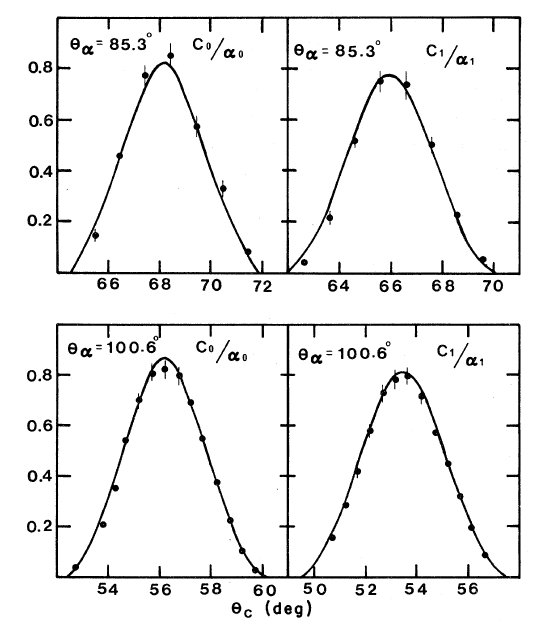 4.44 (2+)
Hoyle
coincidence data
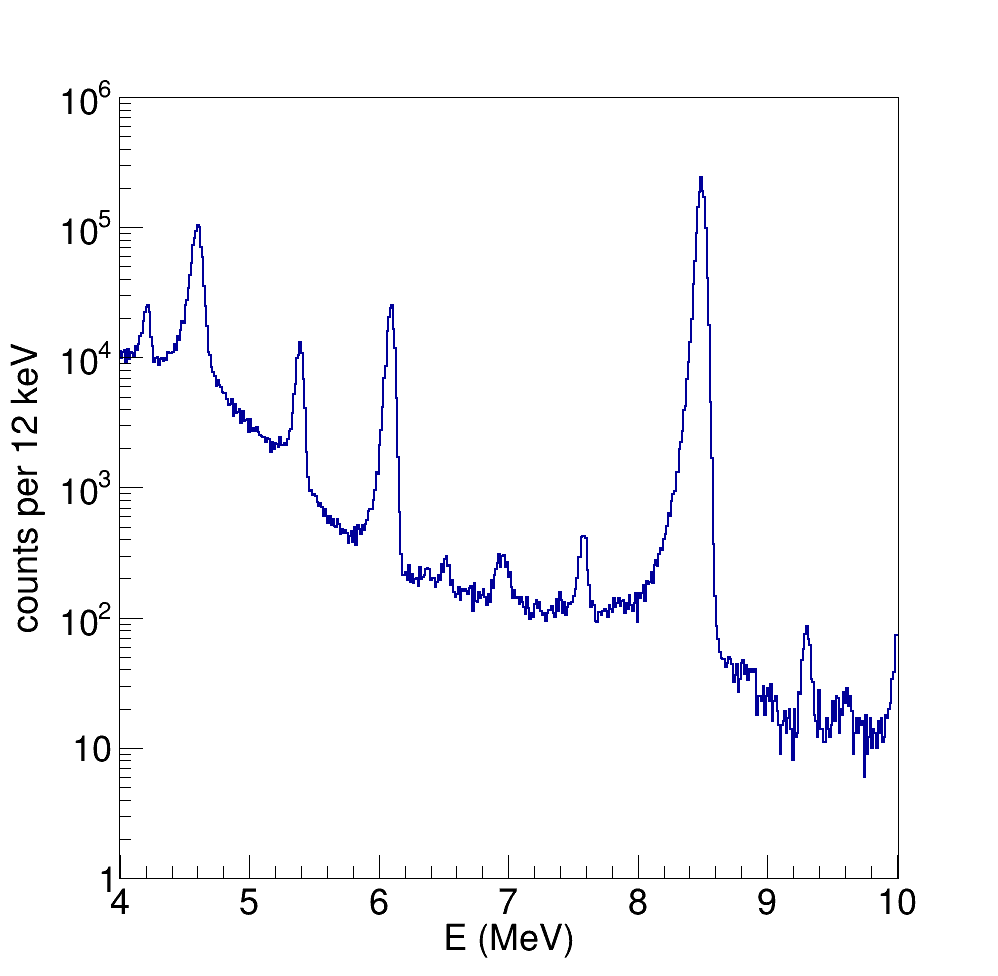 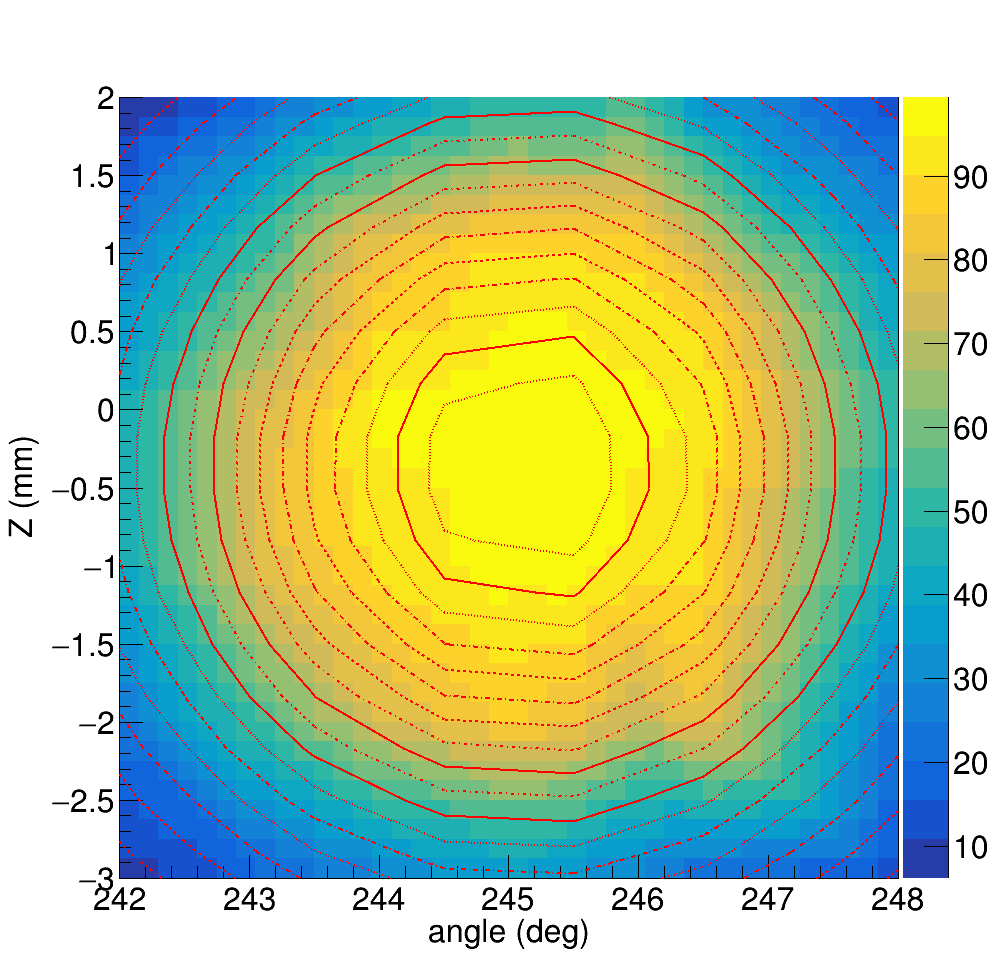 Istituto Nazionale di Fisica Nucleare – Sezione di Catania
H.B. Mak et al, Phys. Rev. C 12 (1975)
2
The first time  100 % + 2D mapping
Exp. results: the coincidence bkwd spectrum
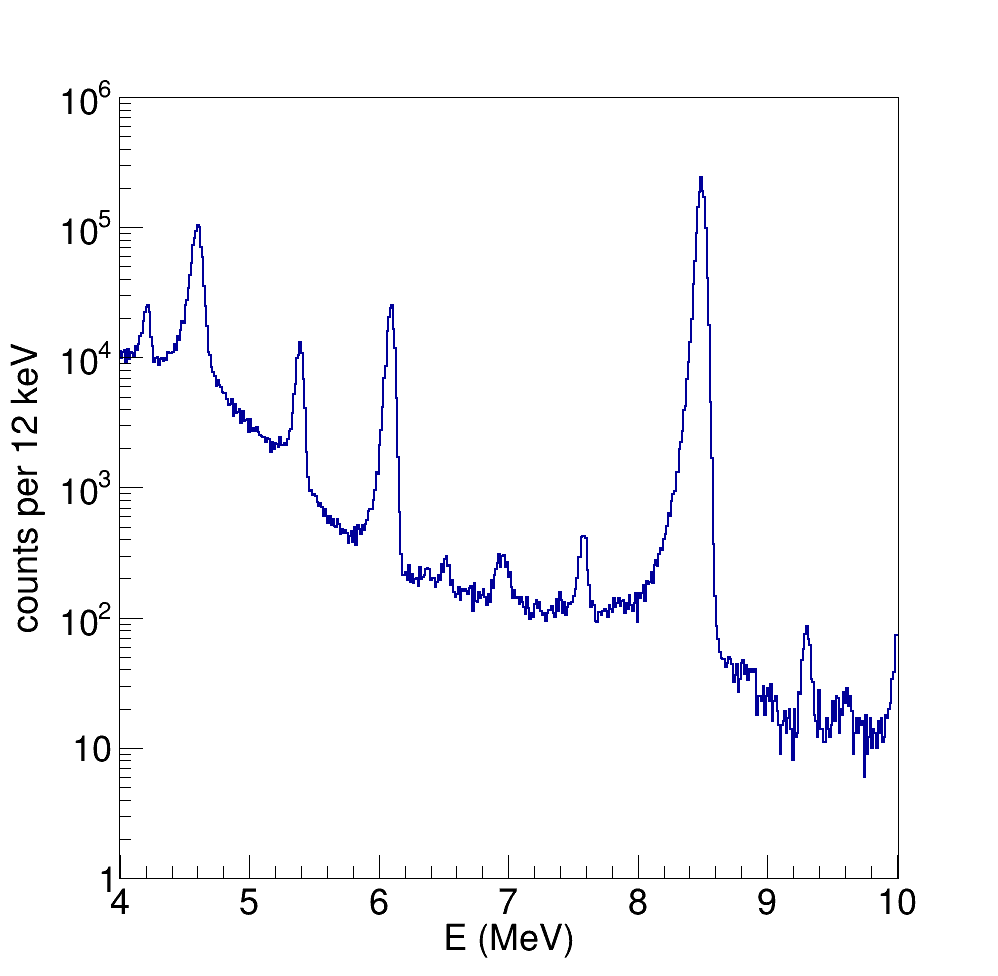 coincidence data
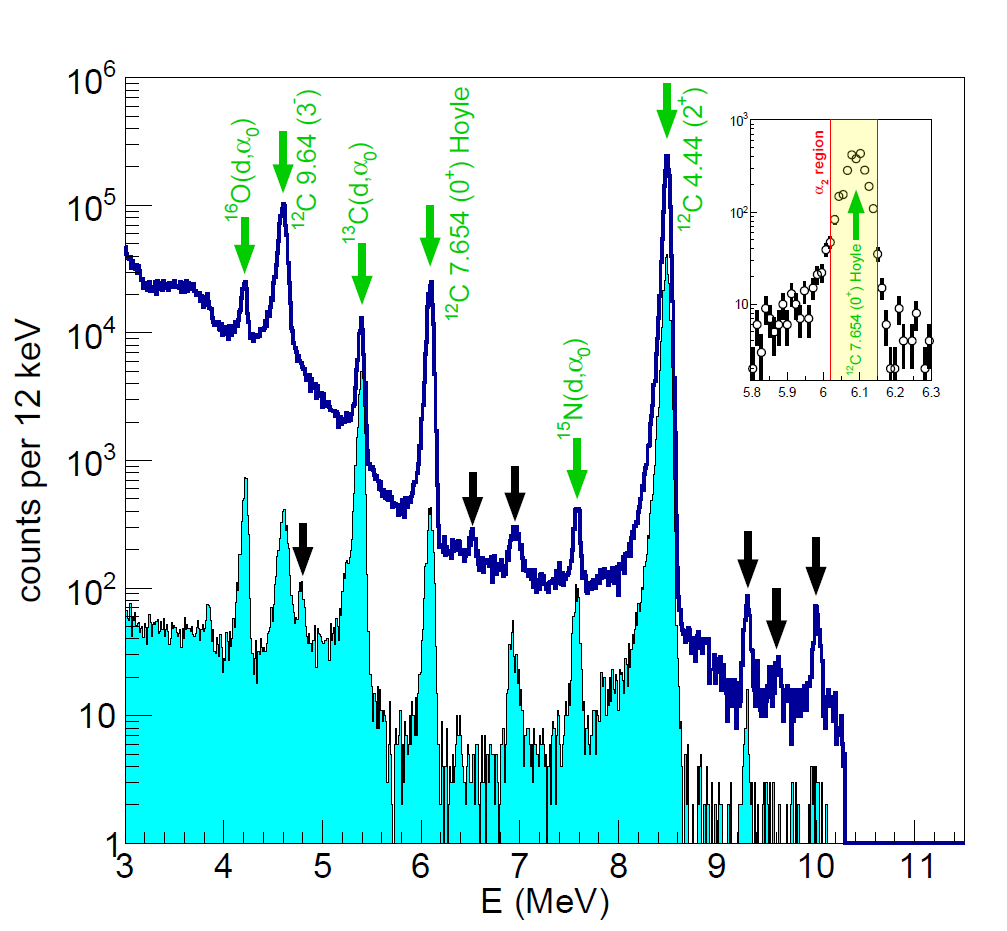 Istituto Nazionale di Fisica Nucleare – Sezione di Catania
Hoyle
Exp. results: the coincidence frwd spectrum
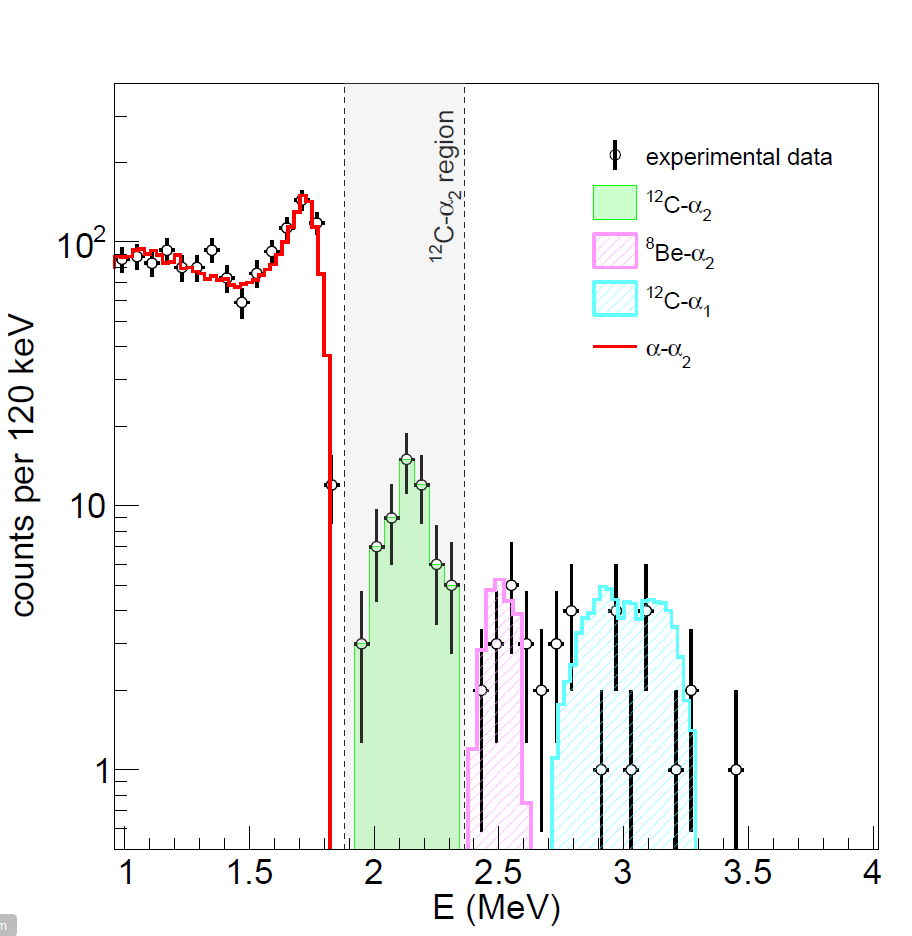 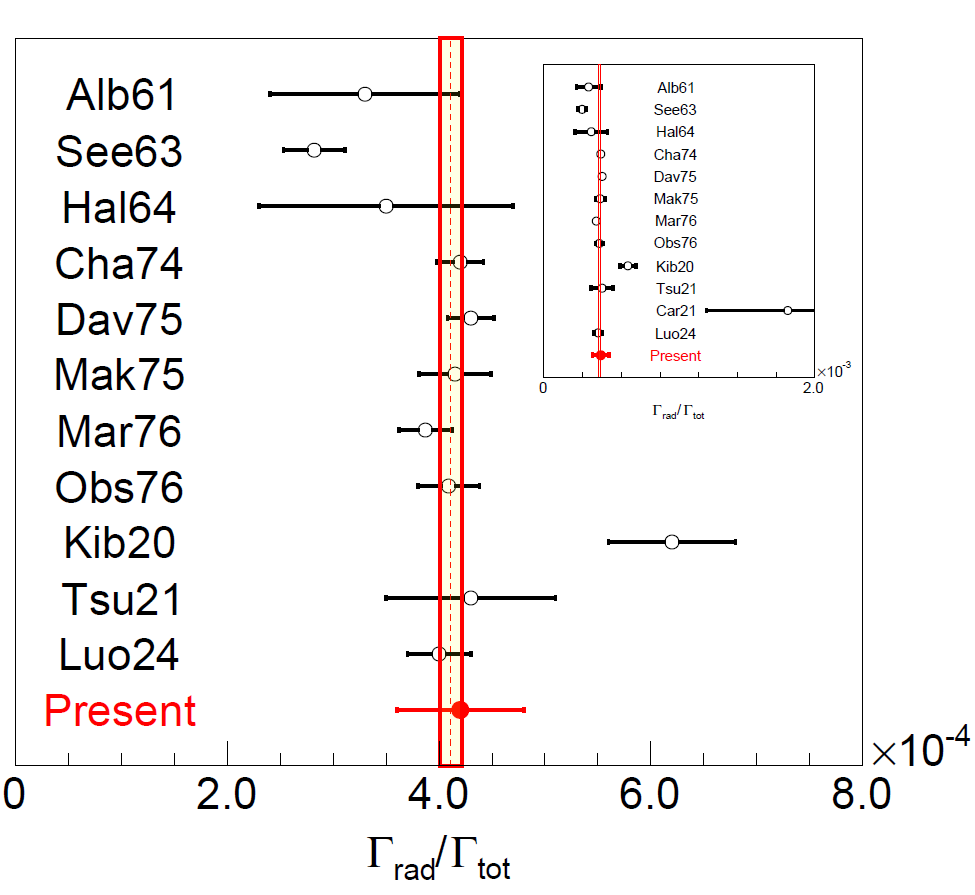 Istituto Nazionale di Fisica Nucleare – Sezione di Catania
Confirmed by a subsequent work: T.K. Rana et al, Phys. Lett. B 859 (2024)
Recent re-analysis: W. Paulsen et al, https://arxiv.org/pdf/2406.00397
Dell’Aquila et al, Sci. Rep. 14 (2024)
Summary and perspectives
Despite its outstanding importance, the structure and decay of the Hoyle state have been debated for over half a century
The direct 3a decay width has been the subject of an intense campaign of experiments, possibly linked with the occurrence of BEC in nuclei
Upper limit in our experiment (2017): 0.043% at 95% CL, now: R. Smith et al, Phys. Rev. C (2020): 5.7∙10-6 from 2+ analysis and the use of o-TPC 
Recent experiments (Kibedi et al, PRL 2020) challenged the radiative decay branching ratio known from elder experiments (60s and 70s) with major implication in astrophysics
New, high-precision data can help to clarify the tension
This talk presented new results from a novel particle coincidence experiments, whose results are statistically compatible with the former state-of-the-art
Some still open questions: the estimate of Grad for the 3- state  non-vanishing branching ratio?
Structure of 12C and ACM predictions: some members of the GS and Hoyle band are still missing!
Very high energy states in 12C  still unassigned Jp and I  can have an impact in understanding clustering in light nuclei
Istituto Nazionale di Fisica Nucleare – Sezione di Catania
2
Thank you for the attention!